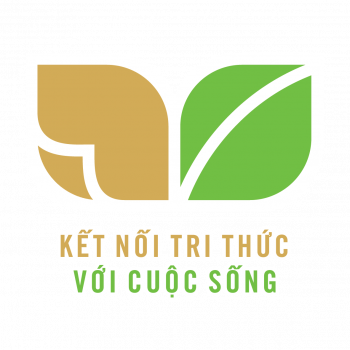 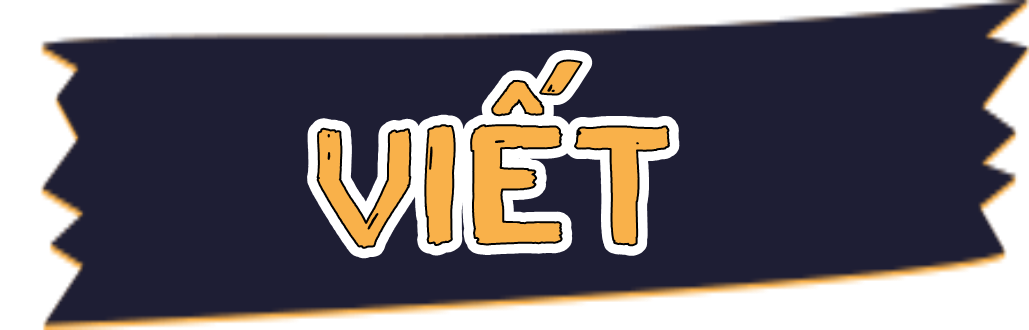 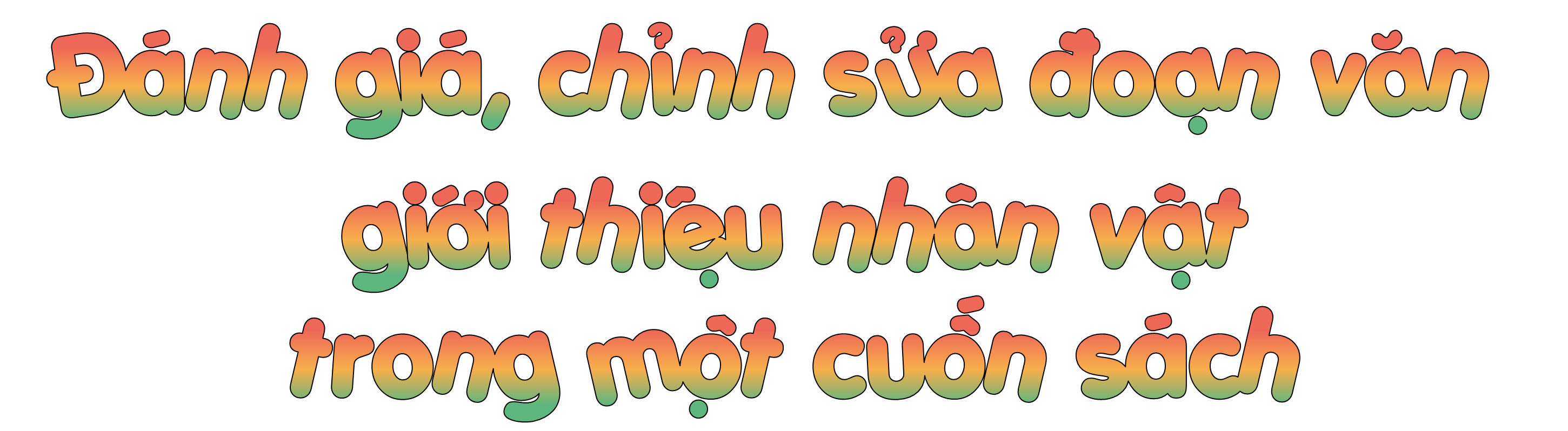 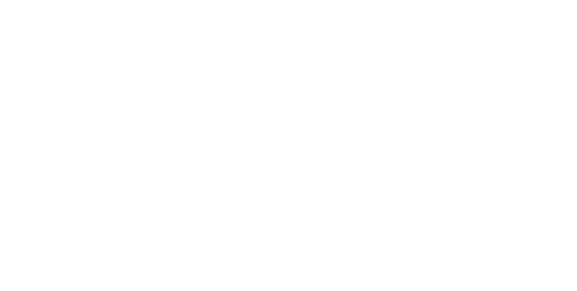 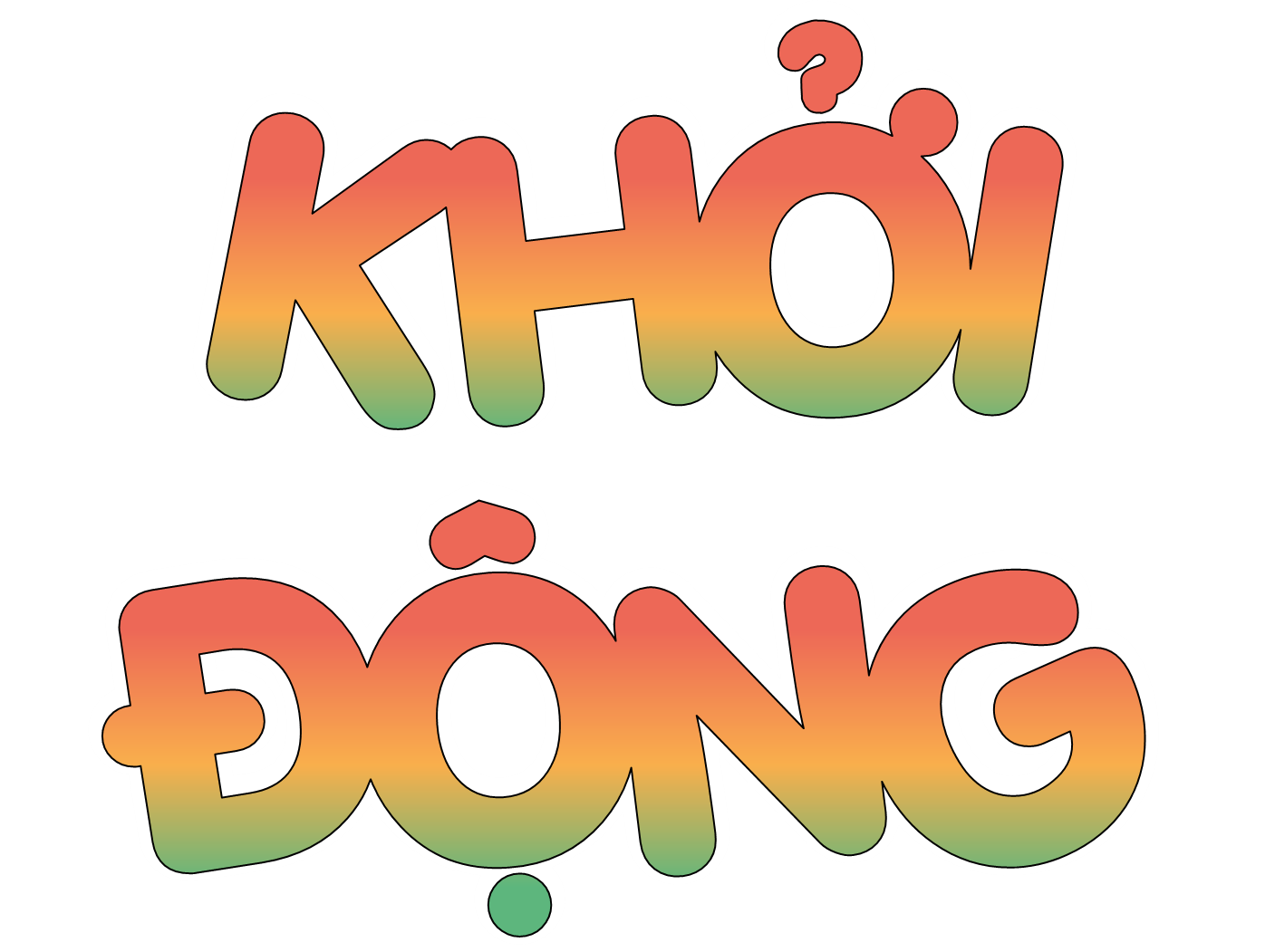 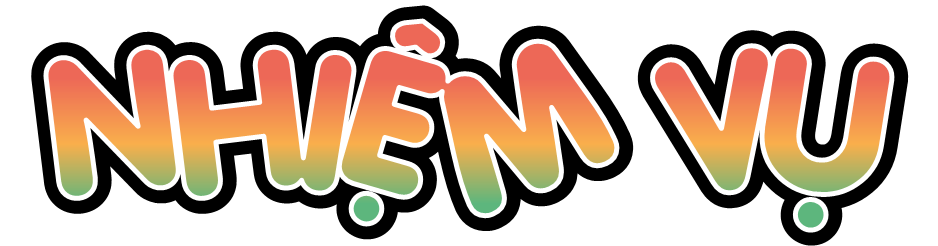 Nhớ lại những bài đã học liên quan đến nội dung giới thiệu nhân vật trong một cuốn sách và hoàn thành sơ đồ sau:
ĐOẠN VĂN GIỚI THIỆU NHÂN VẬT TRONG MỘT CUỐN SÁCH
1
3
2
4
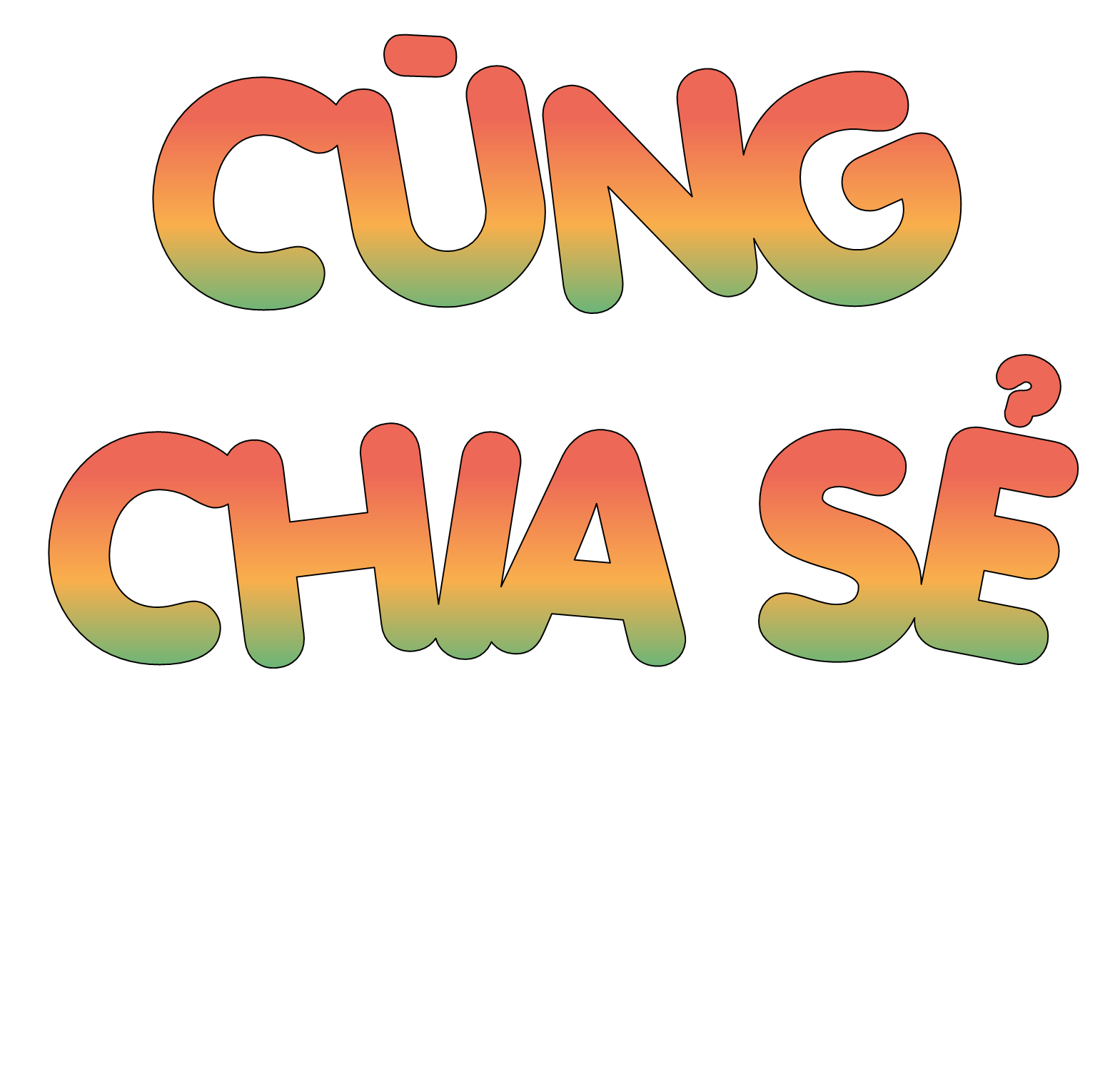 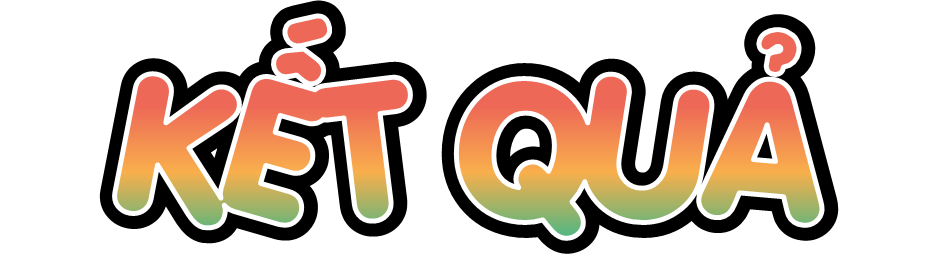 1. Tìm hiểu cách viết
3. Viết đoạn văn
ĐOẠN VĂN GIỚI THIỆU NHÂN VẬT TRONG MỘT CUỐN SÁCH
2. Tìm ý cho đoạn văn
4………………….
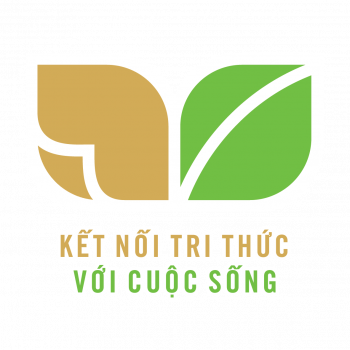 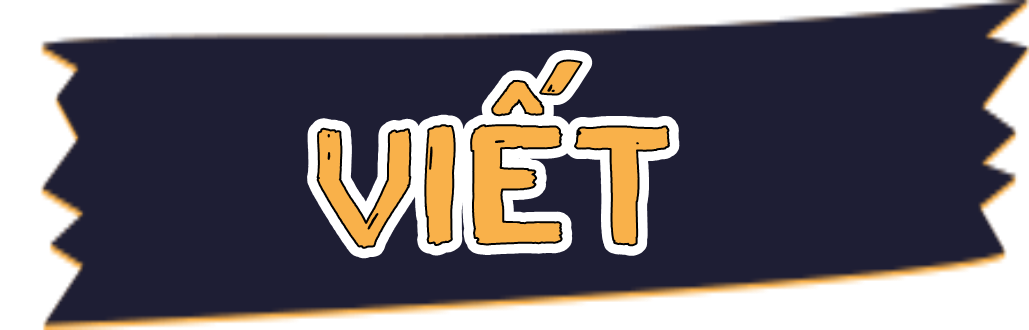 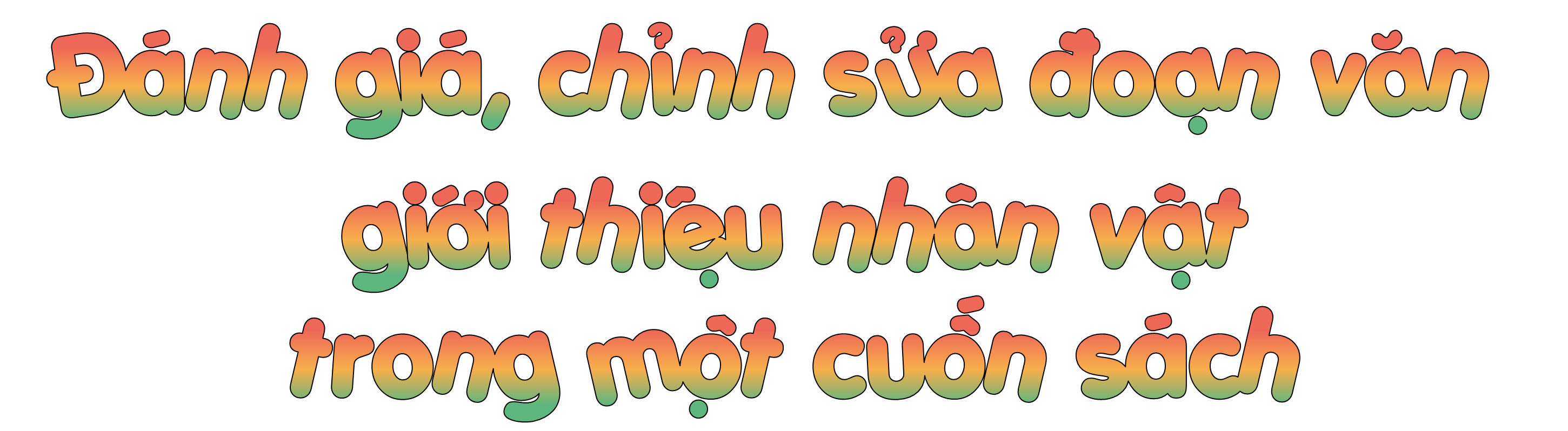 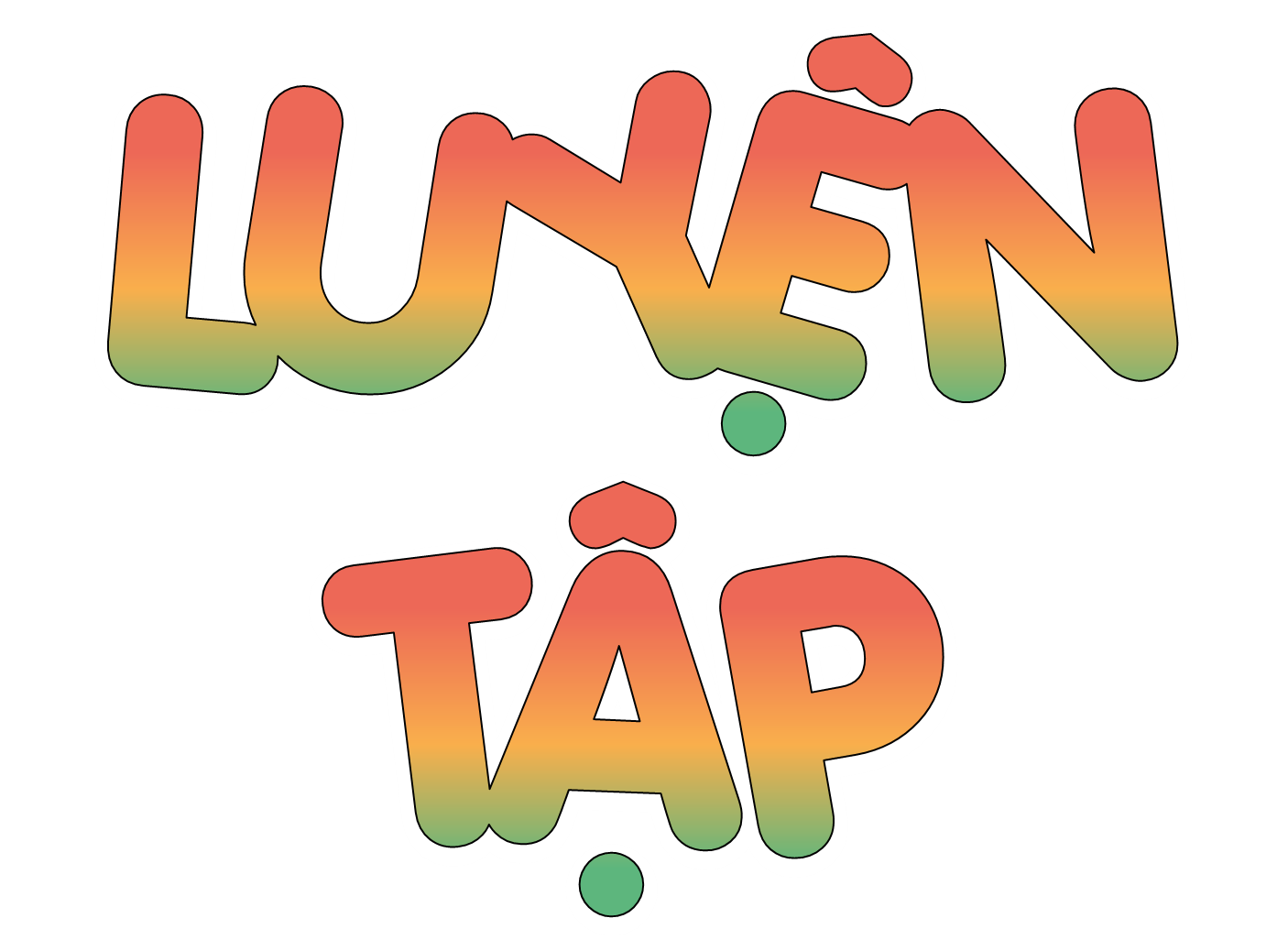 1. Nghe thầy cô nhận xét chung.
Cách dùng từ, đặt câu
Cách mở đoạn
Cách giới thiệu đặc điểm nhân vật
Cách kết thúc
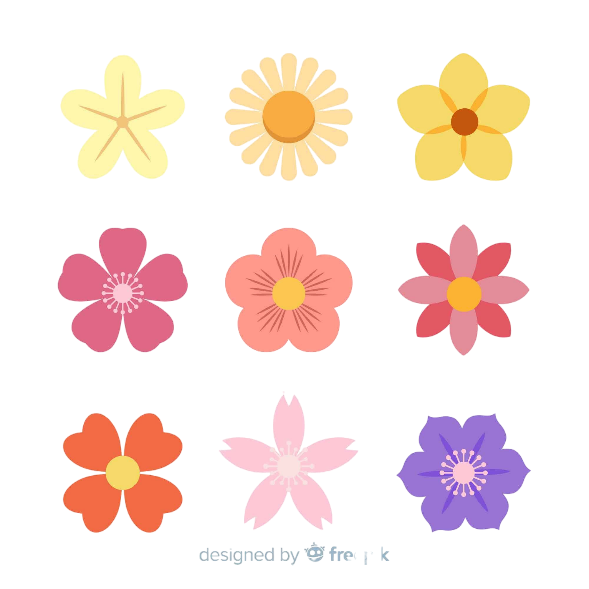 2. Tự đọc soát và đánh giá.
Tên nhân vật, tên cuốn sách, các chi tiết liên quan có chính xác không?
Sắp xếp các ý trong phần triển khai đã hợp lí chưa? Dẫn chứng cho các đặc điểm của nhan vật (trong cuốn sách) đã đầy đủ, phù hợp chưa?
Còn lỗi chính tả, dùng từ, đặt câu, lỗi trình bày đoạn văn hay không?
Em hãy viết lại một số câu trong bài viết của mình cho đúng hơn hoặc hay hơn.
- Ý hay mà em muốn học tập ở bạn.
- Ý hay mình được góp ý.
- Đọc lại bài văn trước và sau khi được góp ý chỉnh sửa của GV và bạn bè.
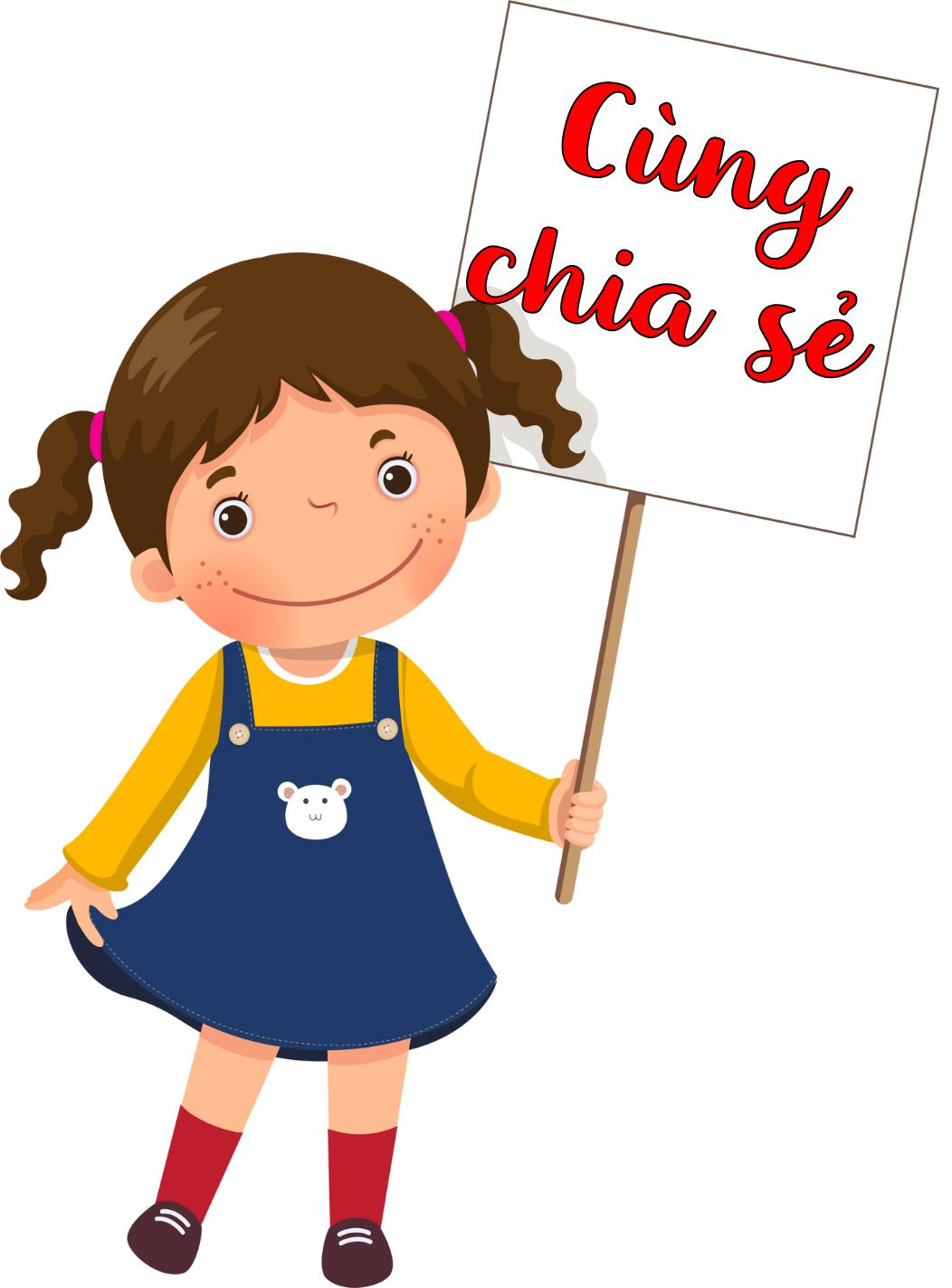 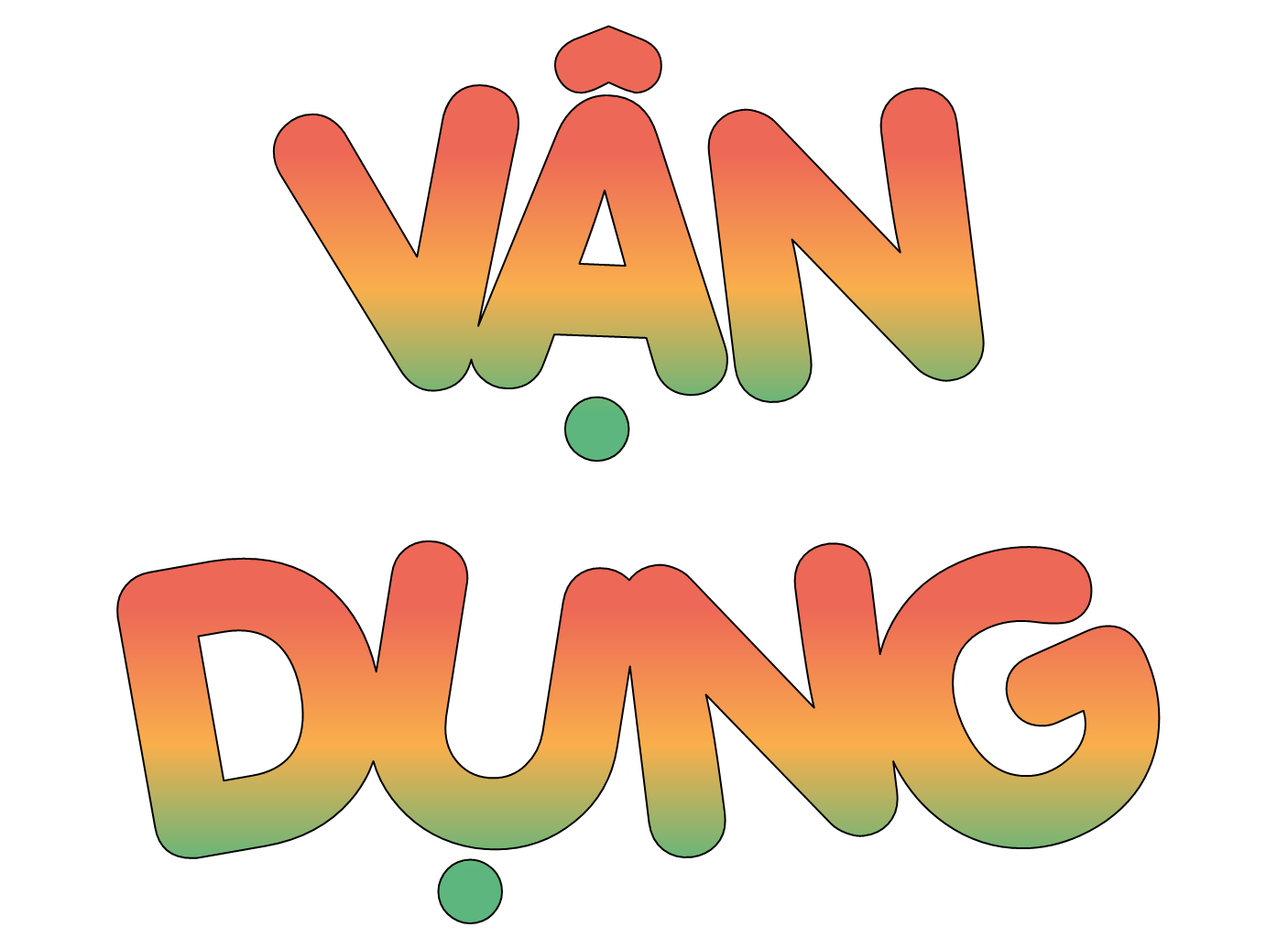 Ghi vào sổ tay những điều em học được để viết bài văn kể chuyện sáng tạo.
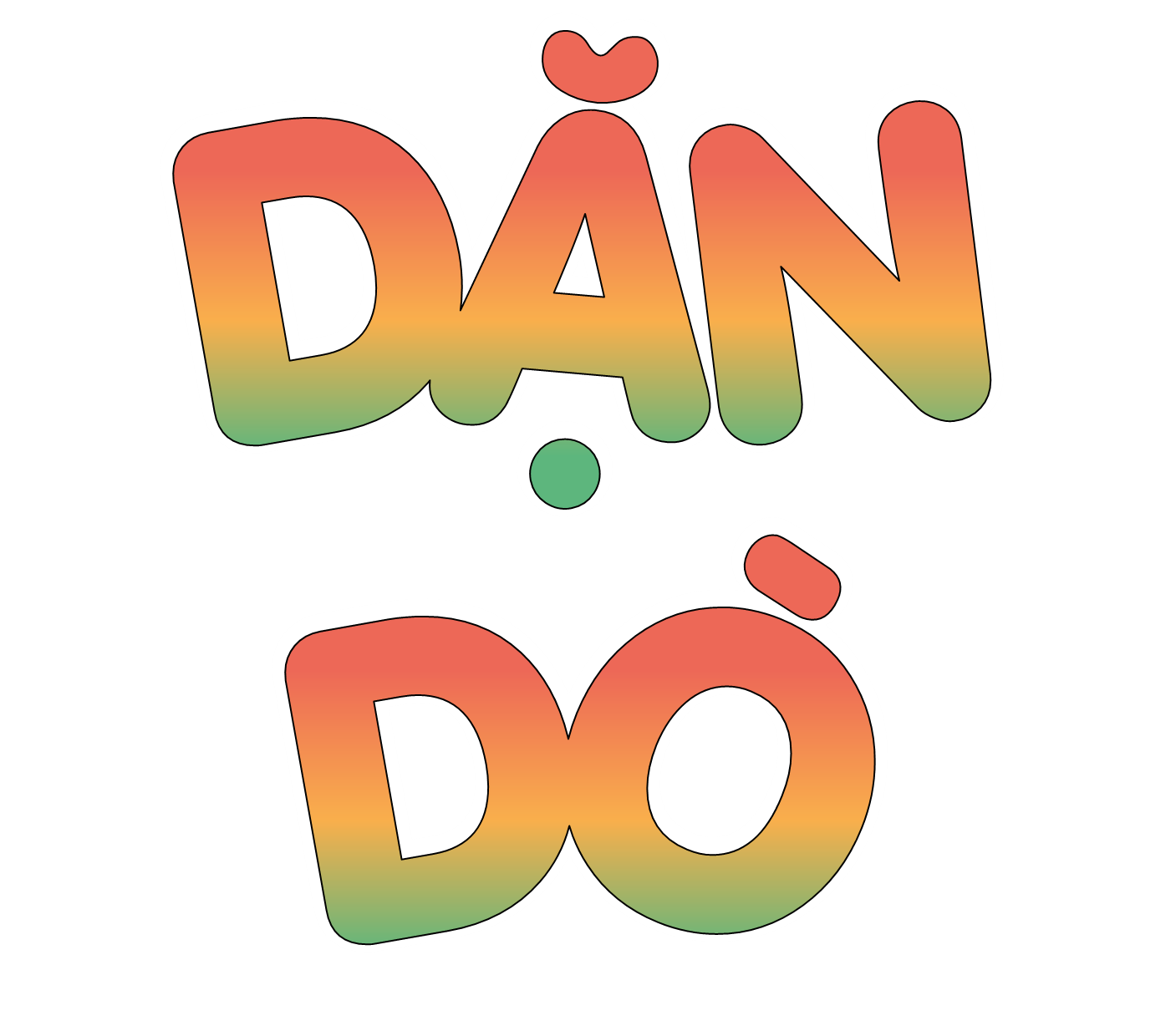 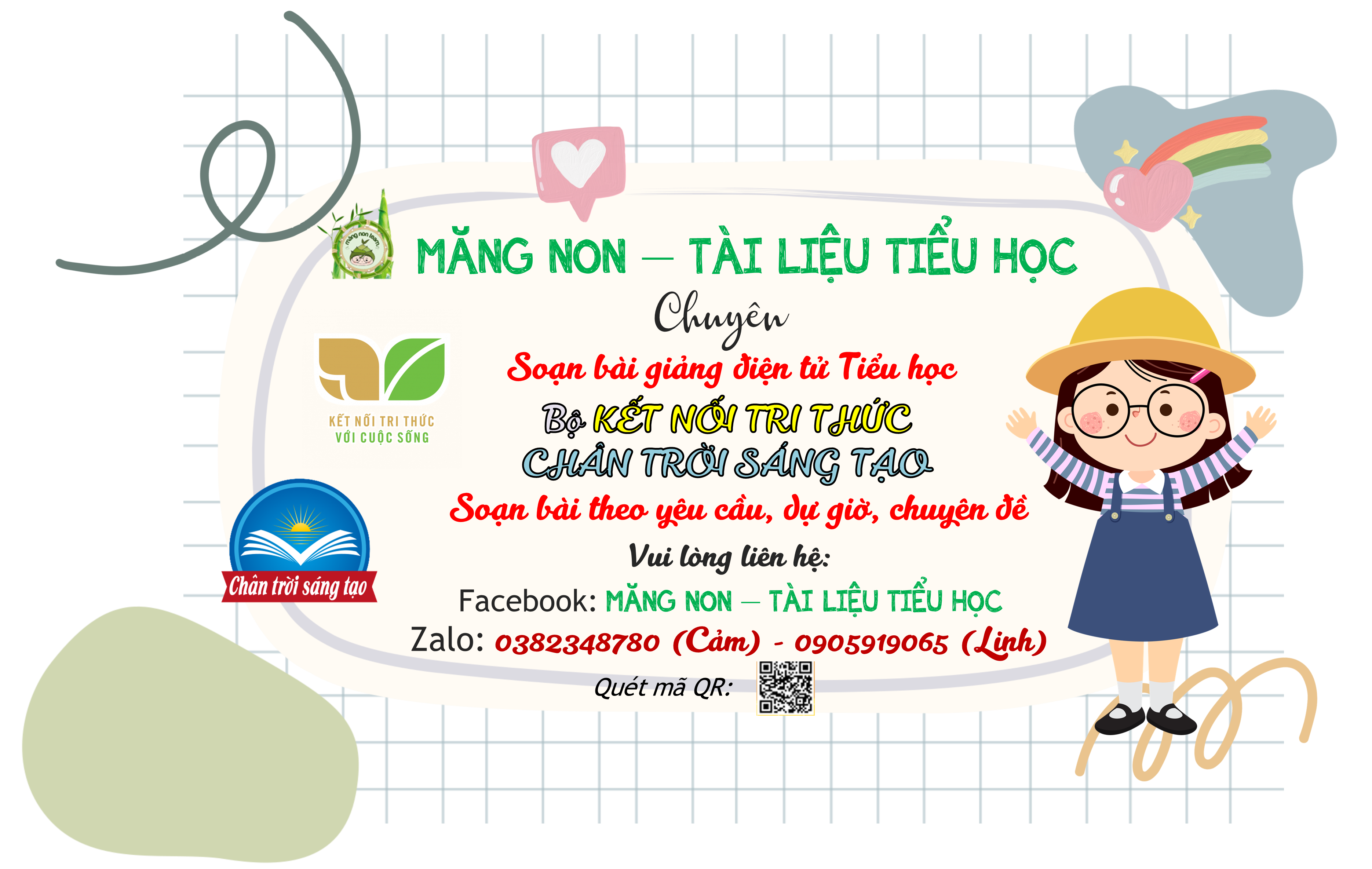